Welcome to Dallas County ReCAST
ReCAST
Resiliency in Communities After Stress and Trauma

Other ReCAST Communities: 
Oakland, Chicago, Baltimore, Flint, Minneapolis, St. Louis, Bexar County, Milwaukee, and Baton Rouge
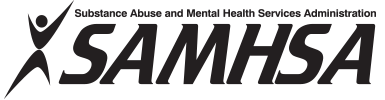 The grants promote resilience and equity through applying evidence-based, violence prevention, and community youth engagement programs. The grants will also help promote access to trauma-informed behavioral health services.
History & Purpose of ReCAST grants
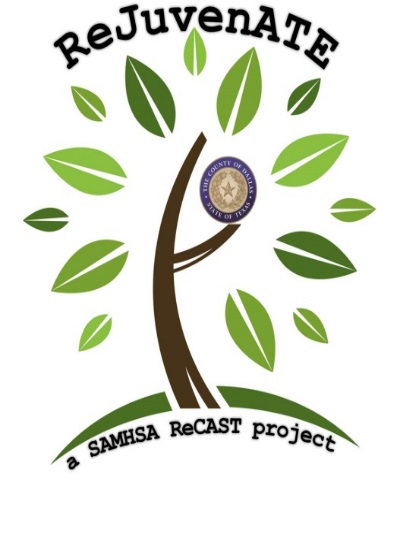 Why Dallas County?
Multiple qualifying events in  the last few years
July 7, 2016 (Downtown vigil/rally against police brutality led to attack on police officers)
Death of Jordan Edwards by Balch Springs PD
Attack on Dallas-Fire Rescue Paramedic
Community College Shooting

These events impacted our communities, students, first responders, health systems
What is the Dallas County ReCAST Project?
Dallas County ReJuvenATE
Revitalize Juveniles through Acknowledgement, Training, and Empowerment
Two year project in partnership with local communities
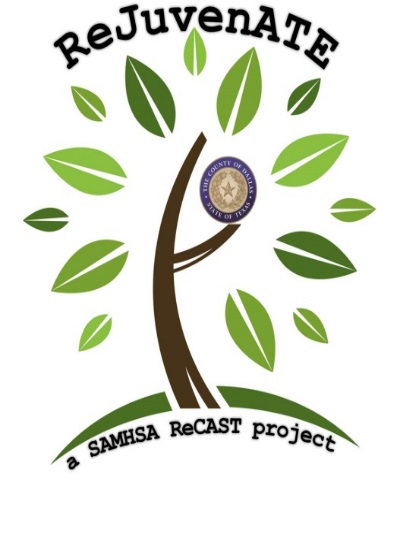 The Dallas County Model
Area of Impact:
75224, 75232, 75237 

Characteristics:
Majority-Minority zip codes
30% of households below the FPL
High number of single parent households
Low health insurance rates
Low education levels
Training based outreach

Individuals that come in contact with youth and their families before, during, and after trauma

First responders, health professionals, educators and community based organizations
Community Partnerships
Community Based Organizations
Education Institutions
Government
Healthcare Organizations
Law Enforcement
Philanthropic Organizations
Religious Groups
Youth Organizations
Help us magnify the reach of the project throughout Dallas County
Attend trainings, be active participants
Assist with feedback for the Community Needs Assessment
Make your organizational resources available to the project
Provide feedback to project staff
Developing a Community Strategic Plan
Based on the community needs assessment
Collaborative effort with project leadership, project partners and impacted communities. 
Building a better community through effective communication, collaboration, accountability and transparency.
Planning and implementing culturally and linguistically appropriate trainings to develop sustainable community resources.
Next Steps…
Join the Coalition 
Designate a staff member
Keep the ReJuvenATE team up to date with what your organization is doing.
Look for follow up emails regarding the Community Needs Assessment, Strategic Plan and Community Training Opportunities
Participate in pre and post evaluation
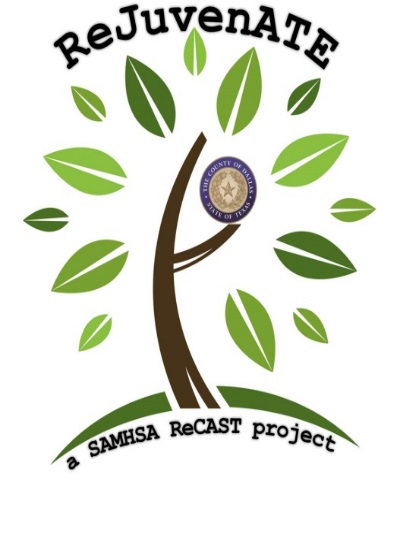